GIẢI QUYẾT VẤN ĐỀ VỚI 
SỰ TRỢ GIÚP CỦA MÁY TÍNH
MỞ ĐẦU
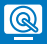 TRÒ CHƠI:  “NẾU … THÌ …”
LUẬT CHƠI
+  Lớp chia làm hai đội: Đội 1 viết mệnh đề “Nếu”, Đội 2 viết mệnh đề “Thì”  ra bảng con.
+  Đánh số thứ tự ở bảng mỗi thành viên từng đội từ 1 đến hết 
+  Các học sinh có cùng số thứ tự thì ghép lại câu đã viết,
BÀI 29
SỬ DỤNG CÁCH NÓI “NẾU … THÌ…”
KHÁM PHÁ
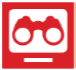 1
Cách nói "Nếu … thì …"
a. Khi đến cửa rạp chiếu phim, Bình nghe cô soát vé nói: "Nếu ai có vé thì vào xem phim"
b. Mẹ nói với An: "Nếu có ai tìm mẹ thì bảo mẹ đi chợ nhé".
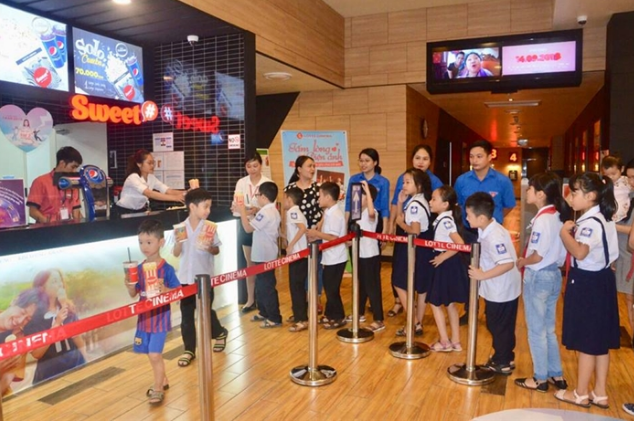 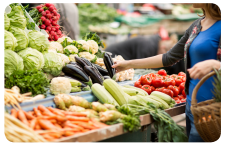 Em hãy trao đổi với bạn và cho biết trong hai trường hợp trên: 
Điều kiện cần thoả mãn là gì?
Quyết định thực hiện là gì?
KHÁM PHÁ
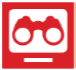 2
Chuyển thành cách nói "Nếu … thì …"
Tục ngữ nói về cơn mưa như sau: 
           "Cơn đằng đông vừa trông vừa chạy".
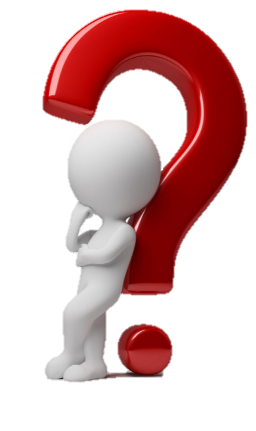 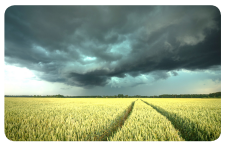 Em hãy sử dụng cách nói "Nếu ... thì ..." để diễn đạt câu tục ngữ trên.
LUYỆN TẬP
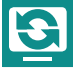 Bài tập 1: Ghép mỗi ý ở cột A với một ý ở cột B trong bảng dưới đây để có câu nói: "Nếu … thì …" hợp lí
LUYỆN TẬP
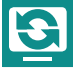 Bài tập 1: Ghép mỗi ý ở cột A với một ý ở cột B trong bảng dưới đây để có câu nói: "Nếu … thì …" hợp lí
LUYỆN TẬP
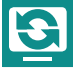 Bài tập 2: Dùng cách nói "Nếu … thì …" diễn đạt câu tục ngữ:
"Bao giờ đom đóm bay ra, 
Hoa gạo rụng xuống thì tra hạt vừng".
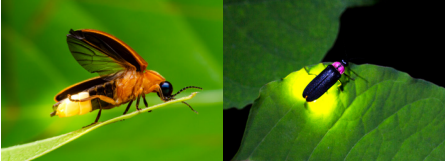 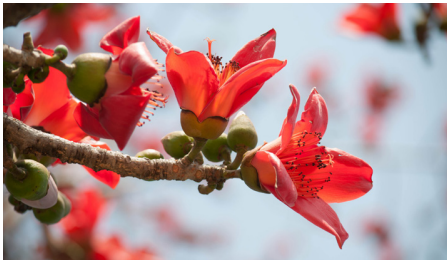 Đáp án:
“Nếu đom đóm bay ra và hoa gạo rụng xuống thì tra hạt vừng”
VẬN DỤNG
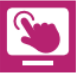 TRÒ CHƠI “BỐC QUE TÍNH”
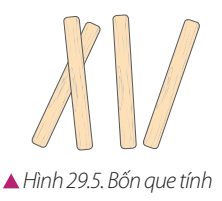 Luật chơi: 
Có 4 que tính cho em và bạn lần lượt bốc. 
Đến lượt ai, người đó bốc một hoặc hai que. Ai bốc que cuối cùng là thua. 
Khi bạn bốc trước, em tìm cách chơi để bao giờ cũng thắng.
GHI NHỚ
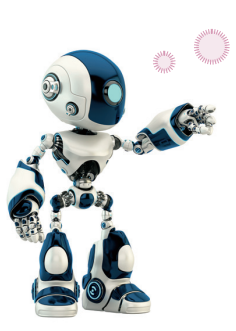 Nếu điều kiện thoả mãn thì quyết định được thực hiện.
DẶN DÒ
Về nhà, em hãy vận dụng câu lệnh “Nếu ... thì...”.  để diễn đạt một số câu khác.